N.º: Título Caso Clínico
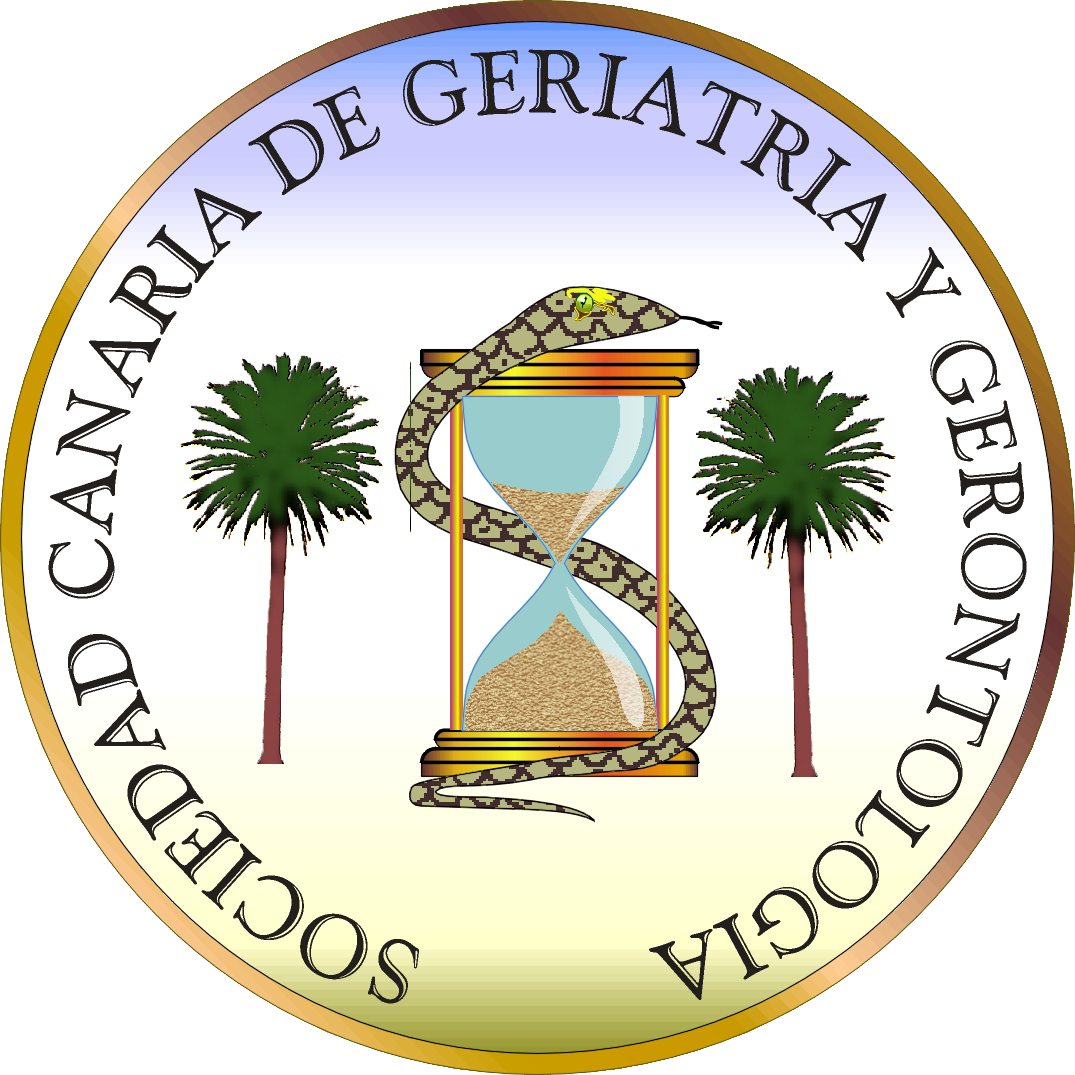 Autores: 

Centro de trabajo:
ANTECEDENTES PERSONALES
Inserte texto aquí
MOTIVO DE LA CONSULTA
Inserte texto aquí
PRUEBAS
Inserte texto aquí
EVOLUTIVO Y RESOLUCIÓN
Inserte texto aquí
CONCLUSIONES
Inserte texto aquí